ΚΥΚΛΟΣ ΝΕΡΟΥ
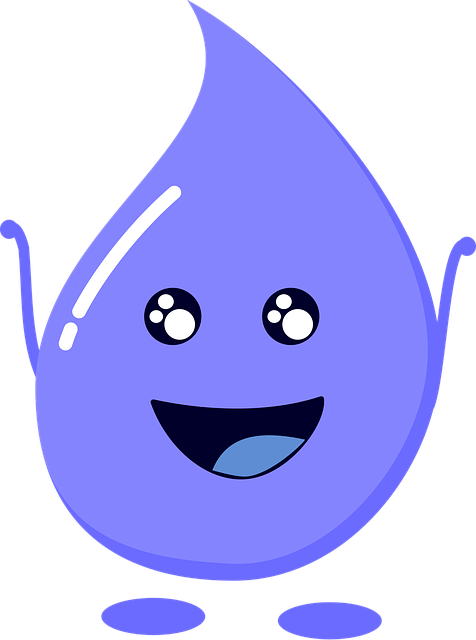 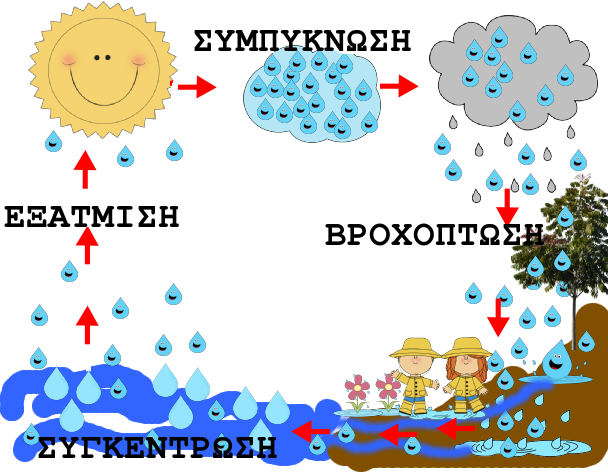